お父さんと遊ぼう！　　
　親子で楽しむ遊びの楽校
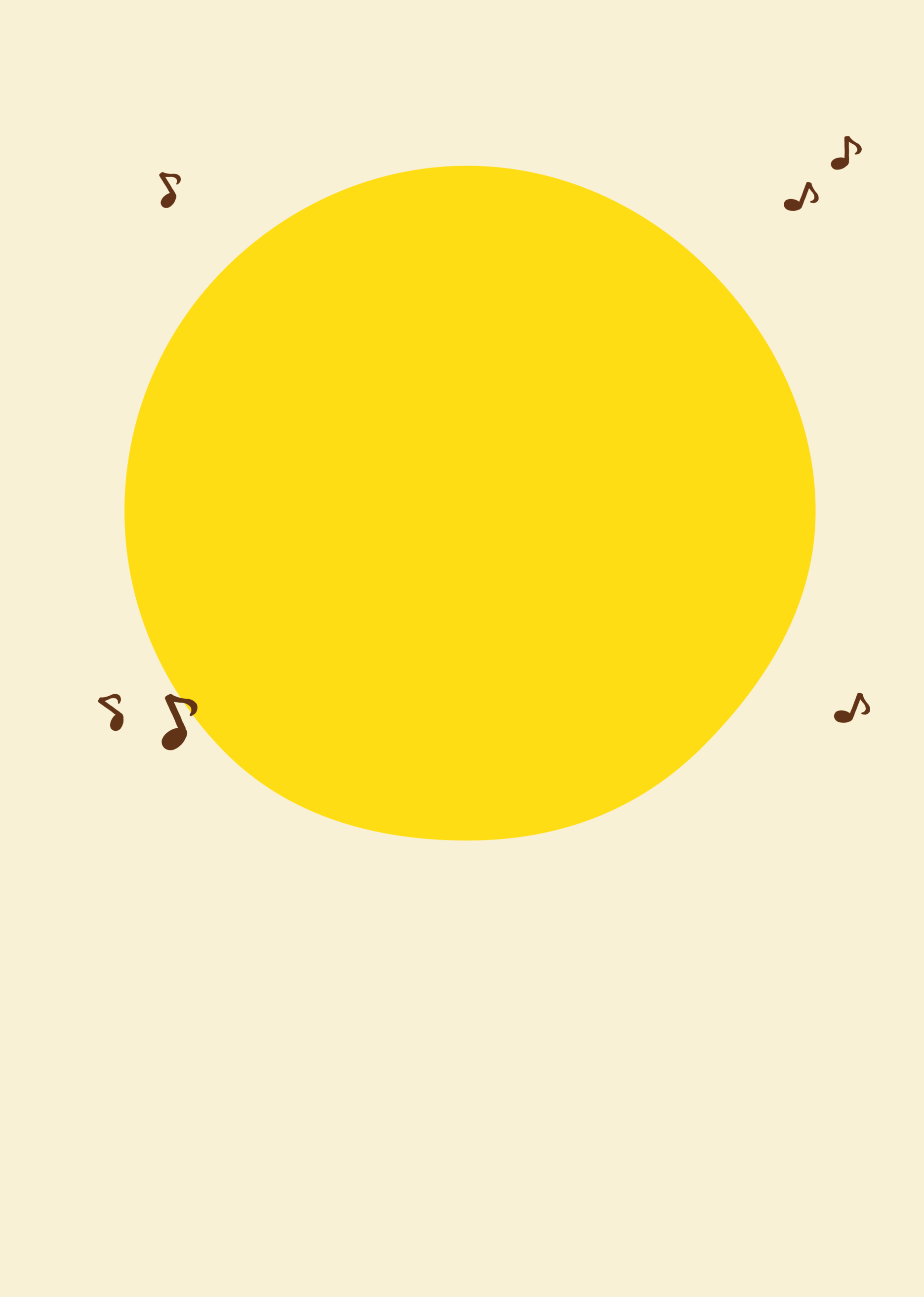 お父さん　　　
　　たちの
力を貸してください！！
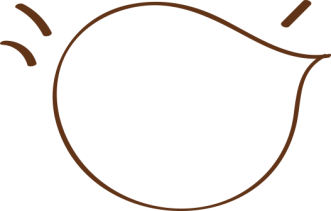 遊びの楽校の
先生を
募集しています
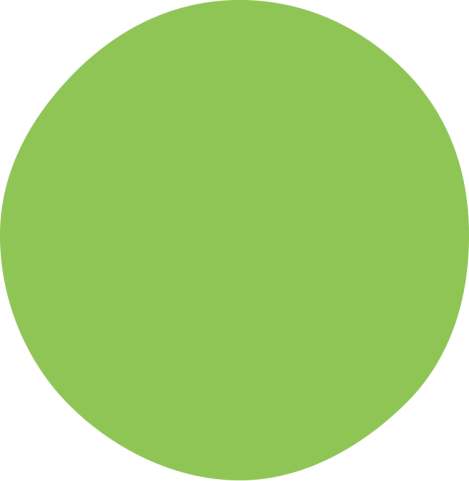 個人でも団体でもOK
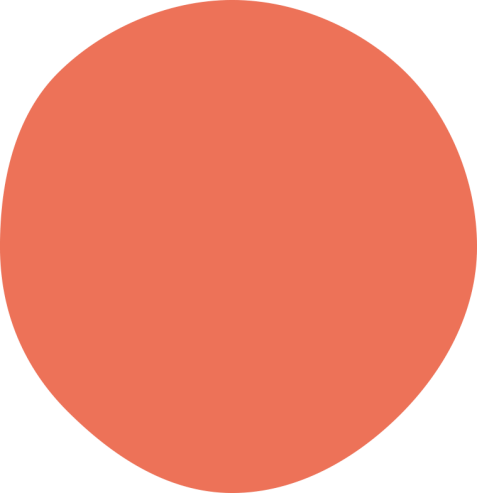 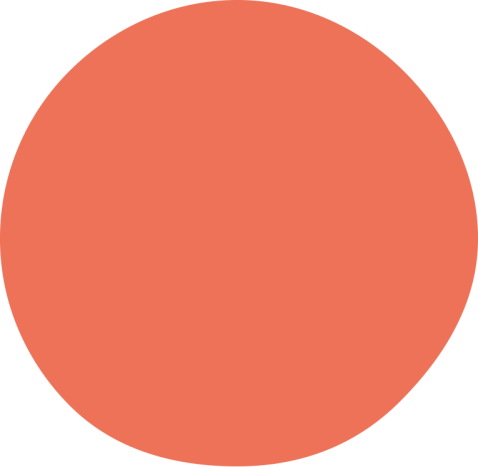 場所：
名取市増田西公民館 
期日：８月２８日（日）　時間：10:30～14:30
遊びの名人としての技など子どもと一緒に遊ぶ　　　取組を披露する絶好のチャンスです
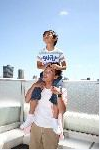 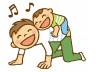 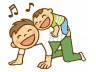 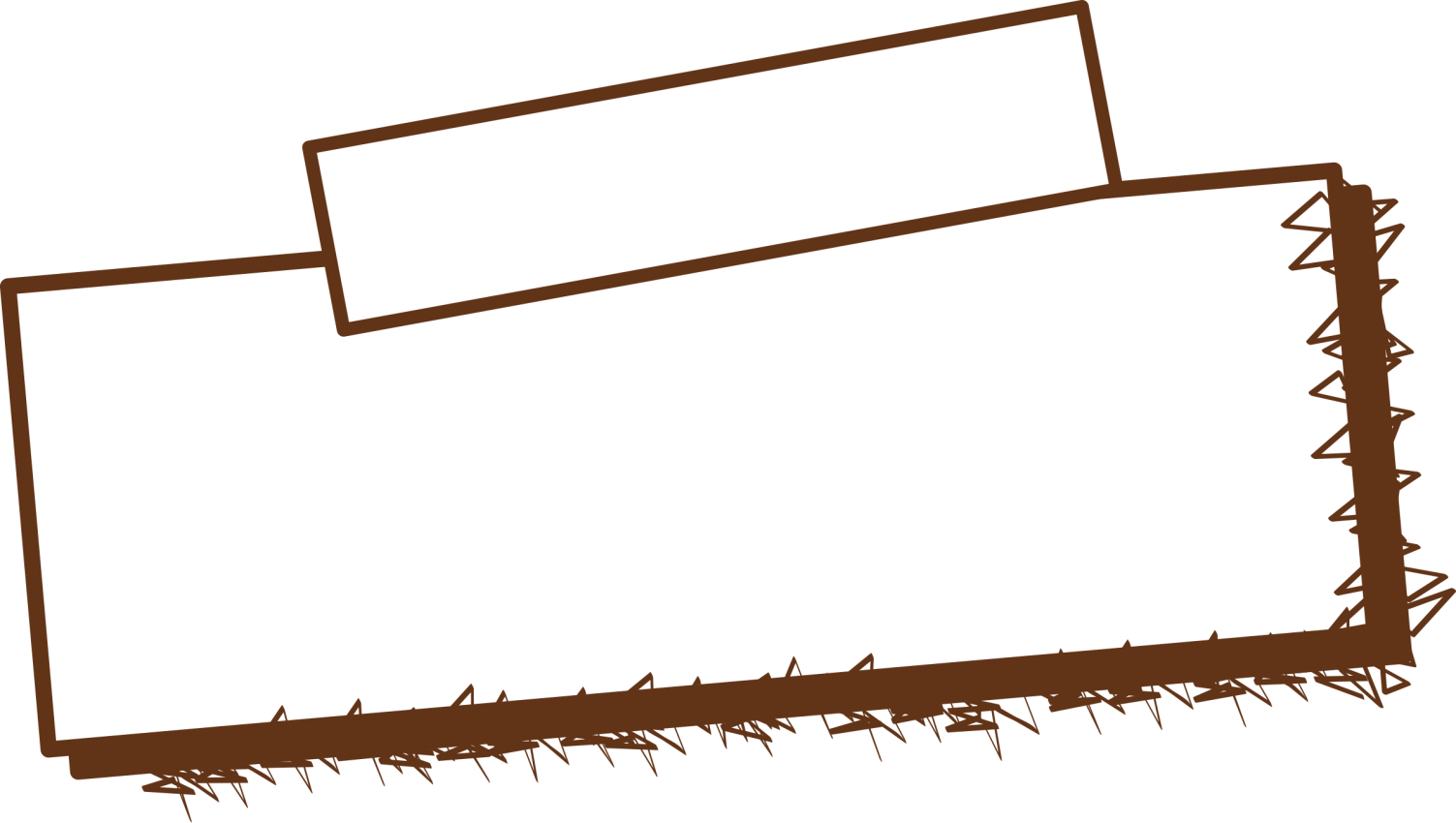 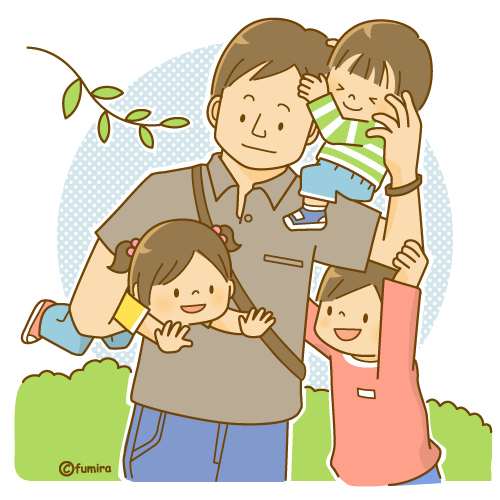 遊びの先生
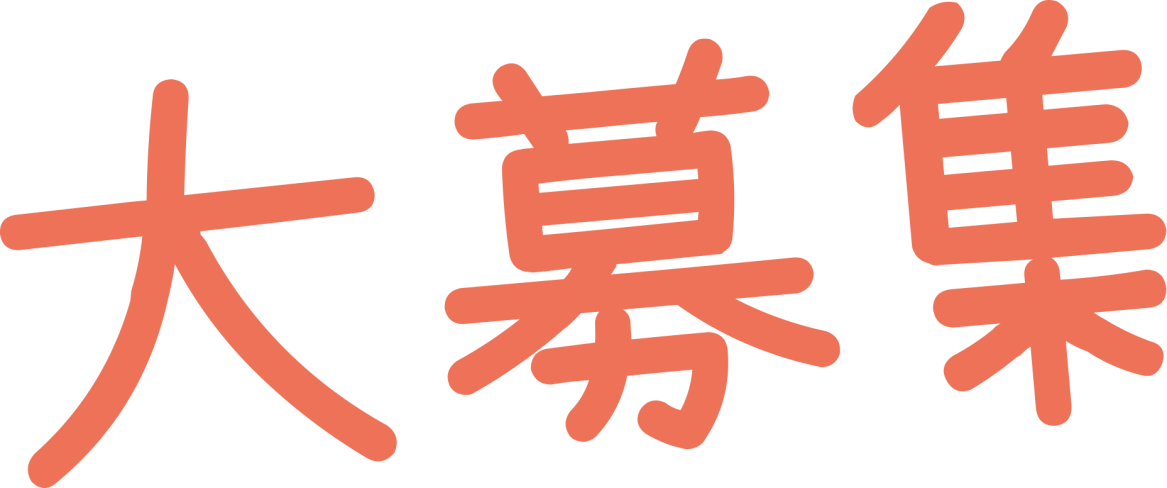 お申し込み、お問い合わせは　下記連絡先までお願いします。
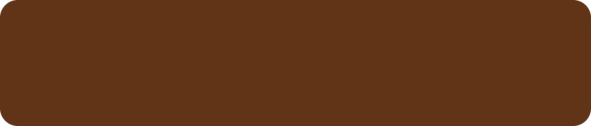 宮城県教育庁生涯学習課社会教育推進班　担当　平井
仙台市青葉区本町２丁目３－１　　tel　０２２－２１１－３６５４
E－Mail　　kyou-shougai@pref.miyagi.jp
「遊びの先生」協力申込書